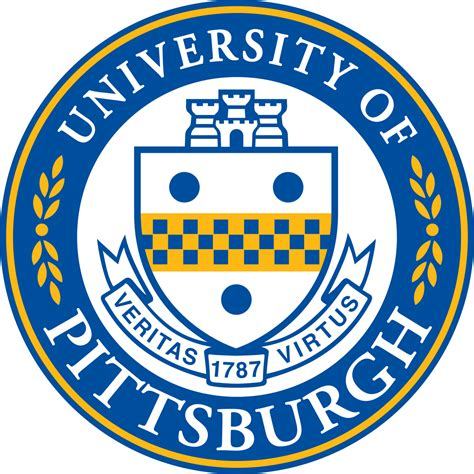 Towards a Definition of the Construct of Braille Literacy: 
Historical and Theoretical Perspectives
Emily H. White, PhD
Frances Mary D’Andrea, PhD
Who we are and why this presentation
Curious: asking questions and seeking discussion
Examining what is often taken for granted
Making sure we’re all talking about the same thing
Difficult to improve systems if we can’t clearly explain them
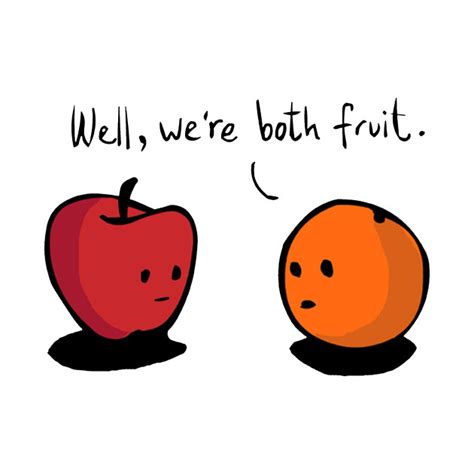 Why a construct?
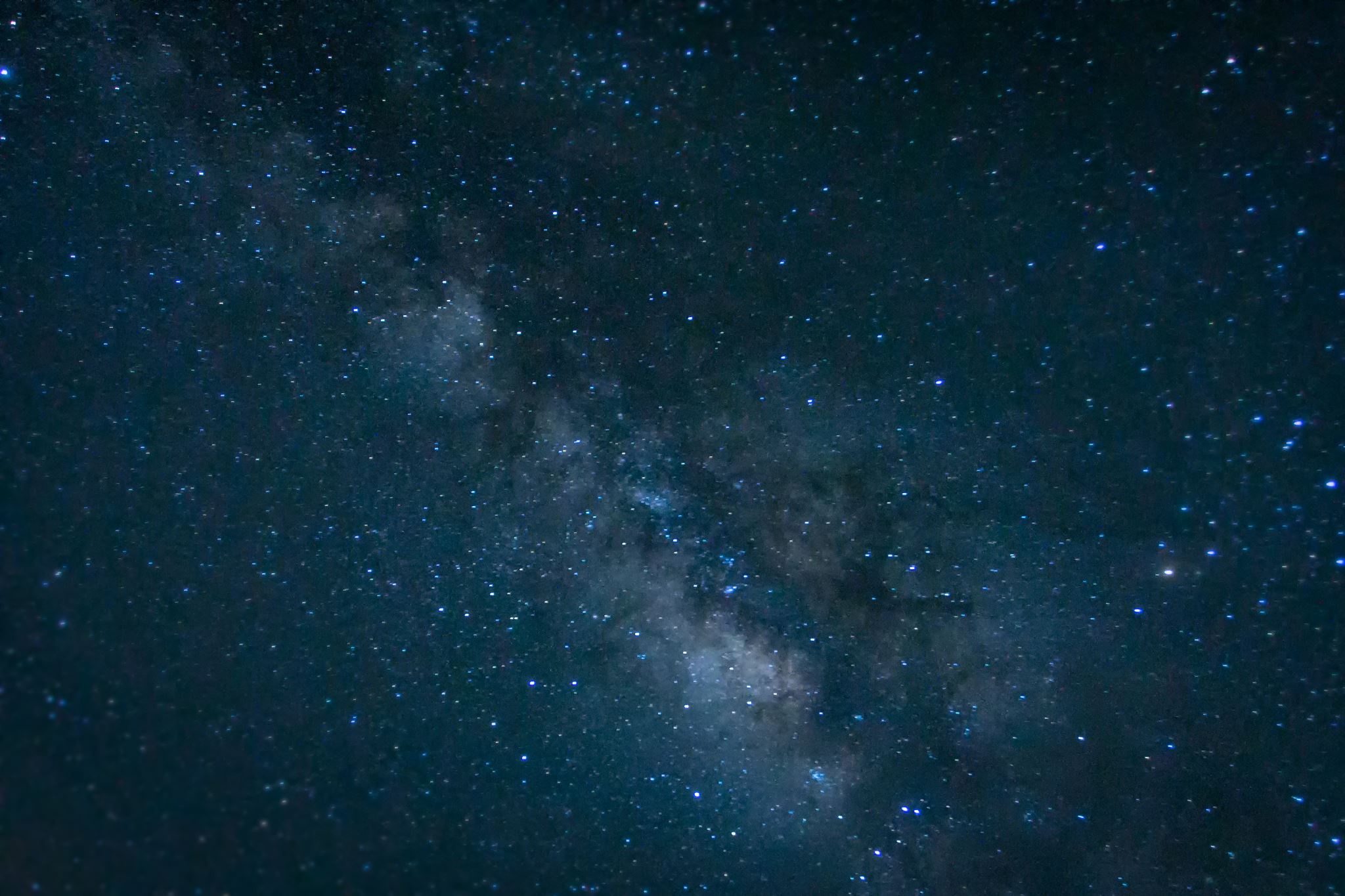 A theoretical concept or framework to work within
More than just “an idea” - used to describe complicated behaviors or events
Not observable but the behaviors within it are
Example: self-esteem, motivation
Specific to a cohort/context 
Helps establish how valid the ideas are, especially when you try to measure them
What is “Literacy”? What is “Reading”?
“Ability to read and write” (Merriam-Webster dictionary)
“A means of identification, understanding, interpretation, creation, and communication in an increasingly digital, text-mediated, information-rich and fast-changing world.” (UNESCO, 2022)
“Reading comprehension is making meaning with text, a complex process shaped by many factors, including readers’ abilities to: 
engage with text in print and multimodal form; 
employ personal resources that include foundational reading skills, language, knowledge, and motivations; and 
extract, construct, integrate, critique and apply meaning in activities across a range of social and cultural contexts.” (NAEP, 2021)
What do we know about braille?
A code? 
A unique and native system?
Does it map onto print or is braille its own thing? 
Has “rules” but is also changeable and adaptable
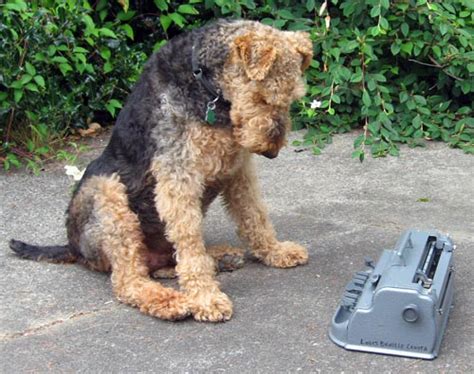 What do we know about braille readers?
Many studies are based on small numbers.
Many studies are decades old and have not been replicated.
Many intervention studies were not designed to yield an effect size. 
However:
We know something about efficient hand movements 
We know that programs exist that increase letter recognition
We know it’s possible to increase accuracy and fluency in oral reading
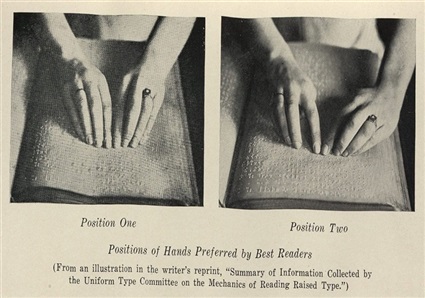 More questions:Braille and literacy/ braille literacy
Braille as literacy?
Braille for literacy?
Braille with literacy?
Is the construct of braille literacy different for different cohorts of learners? What is different?
Learners who acquire literacy through braille
Learners who acquire literacy through braille and print
Learners who have acquired literacy through print and are now learning braille
Learners who acquire literacy through braille, and use sign language, and maybe print as well
Learners with cognitive, brain-based, and/or other disabilities
Help us think: What matters to you?
1. If someone is ”braille literate,” what does that mean to you? 
What do they have to be able to do/know, broadly, for you to say they are braille literate? 
(Not talking about how braille literate they are.)

2. What are the capabilities (key areas of learning) within braille literacy?
Do, make, say, write, draw…. (Griffin, 2007)

3. Which capabilities are important for which cohorts?

4. What else? What are we missing?
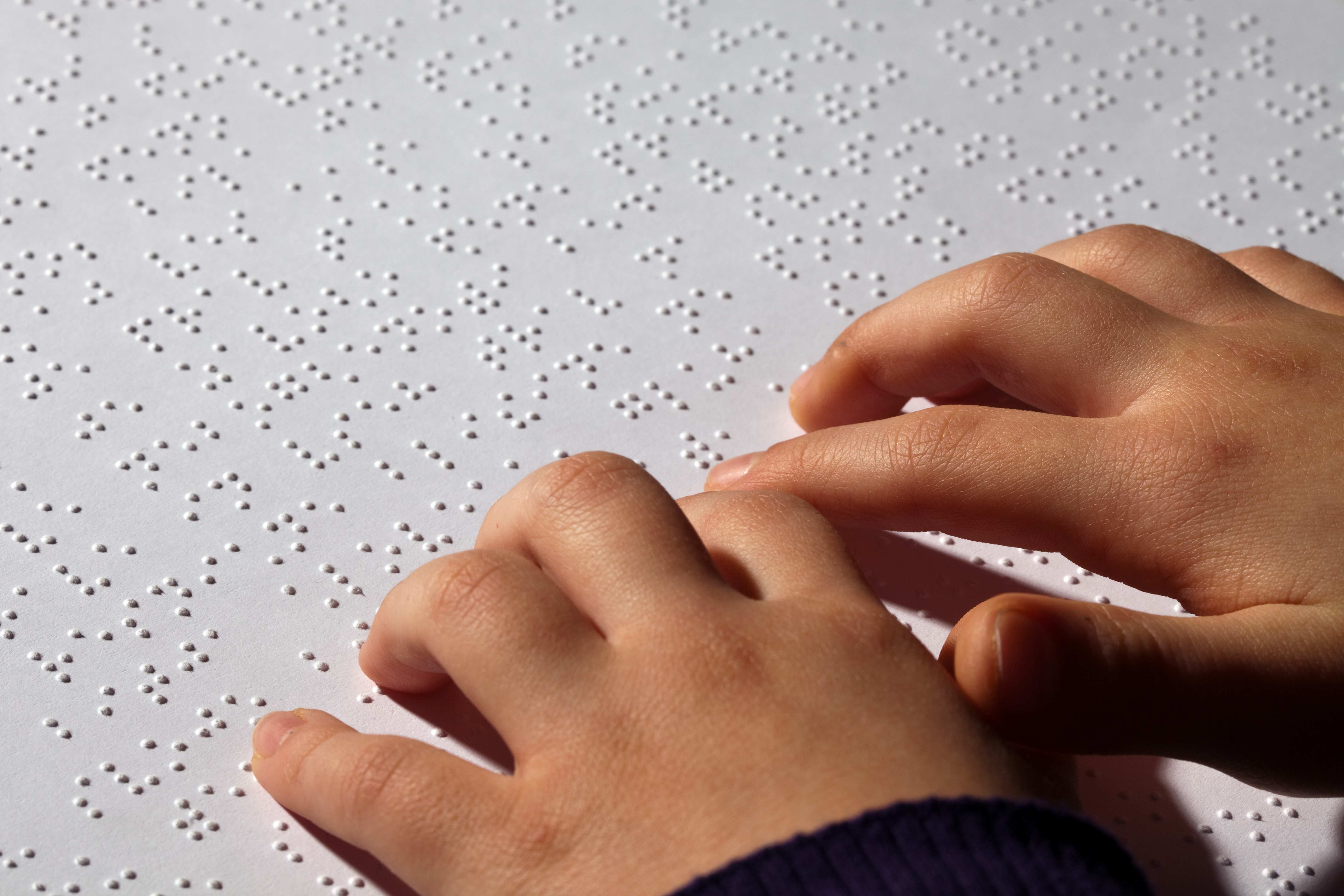 Where is this all going?
1. Development of a validated measure of braille literacy ability:
Identify current abilities
Set learning goals 
Target their teaching 
Track student progress over time
Reflect on impact of approaches/resources/supports/other factors
Demonstrate growth and celebrate achievement
Demonstrate the importance of, and advocate for specialist teachers in blindness/low vision education 
2. Description of how braille literacy learning happens (developmental pathway/learning progression)
3. Other implications:
Policy development
Research
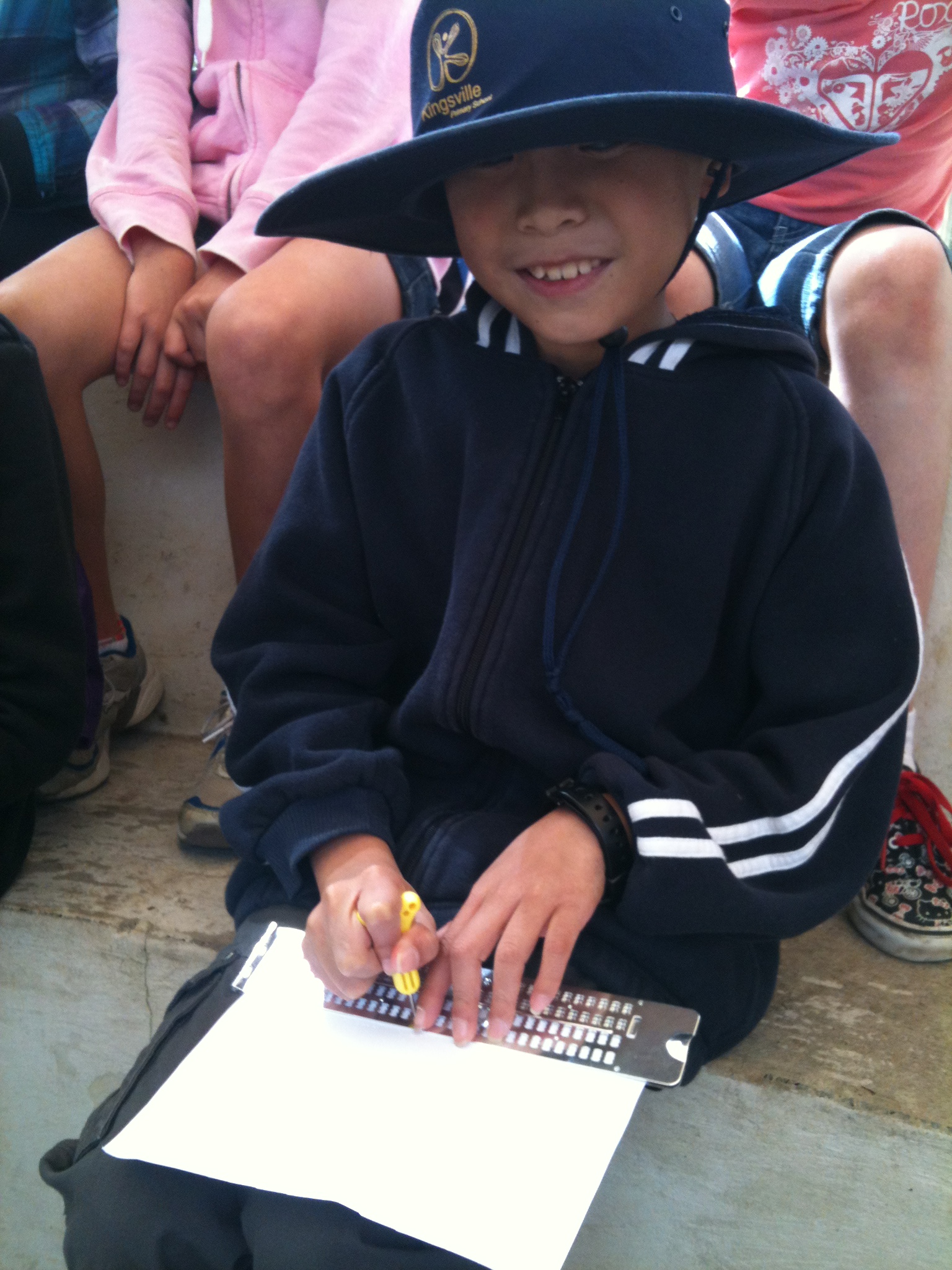 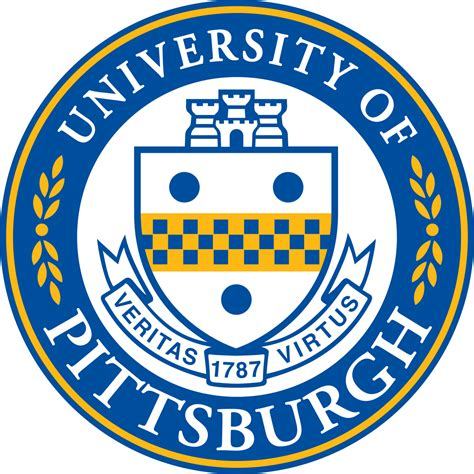 emily.white@unimelb.edu.au
fmd22@pitt.edu
University of Melbourne Faculty of Education
University of Pittsburgh School of Education